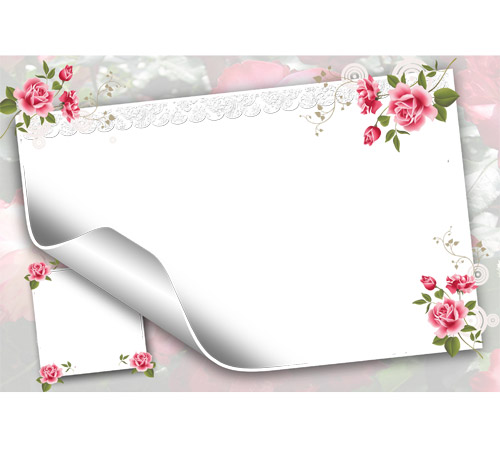 תעודת הערכה
       מוענקת לתלמידה: 
                חלא אלצאנע
                      וזאת על : 
השתתפותה הפעילה בלמידה מרחוק .
אני מאחלת לך המון בריאות והצלחה.
יָד בְּיָד עַל הֲקוֹרוֹנָה נִתְגַּבֵּר    וְעַל הַלְּמִידָה לֹא נִוָּתֵר 
                        בִּכְבוֹד הַמּוֹרָה שלך
                           מנאל אלאסד
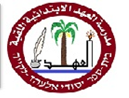 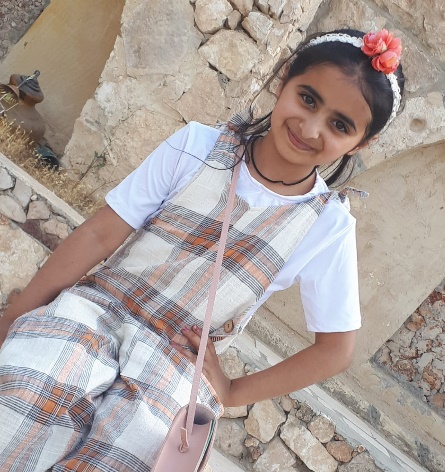 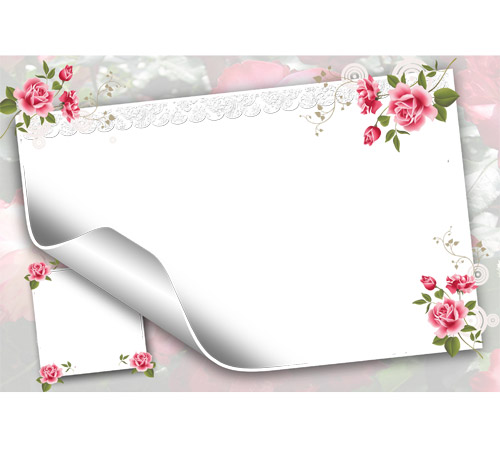 תעודת הערכה
       מוענקת לתלמידה: 
                ליאן אלצאנע
                      וזאת על : 
השתתפותה הפעילה בלמידה מרחוק .
אני מאחלת לך המון בריאות והצלחה.
יָד בְּיָד עַל הֲקוֹרוֹנָה נִתְגַּבֵּר    וְעַל הַלְּמִידָה לֹא נִוָּתֵר 
                        בִּכְבוֹד הַמּוֹרָה שלך
                           מנאל אלאסד
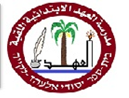 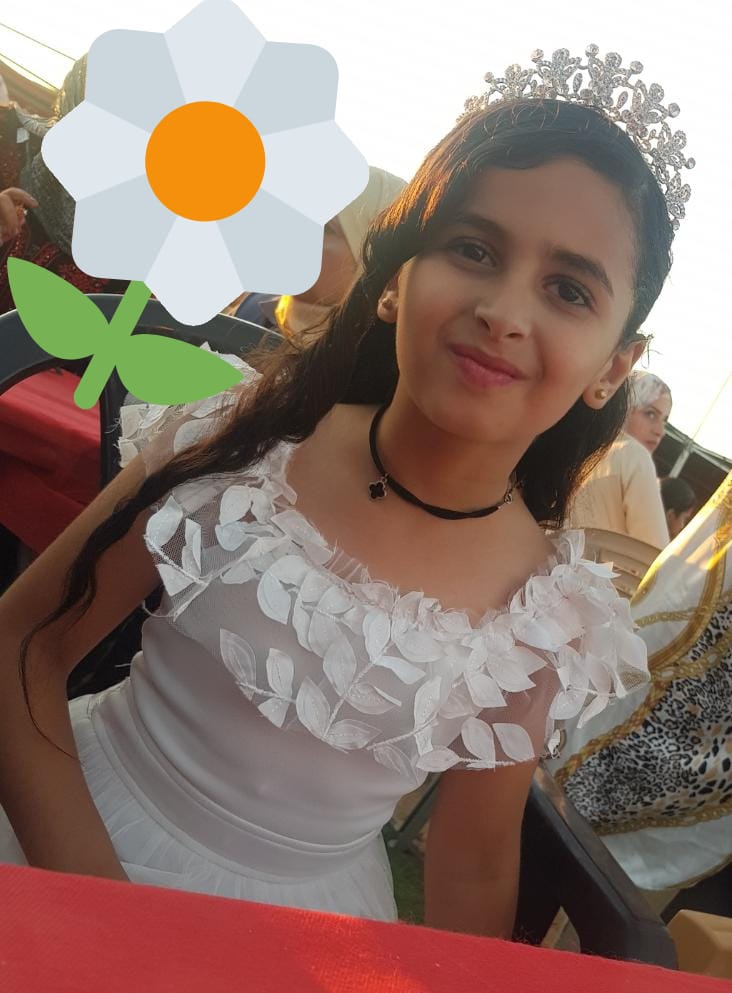 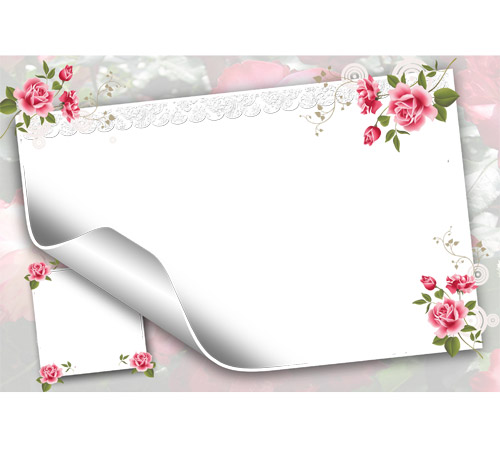 תעודת הערכה
       מוענקת לתלמידה: 
                אסראא אלצאנע
                      וזאת על : 
השתתפותה הפעילה בלמידה מרחוק .
אני מאחלת לך המון בריאות והצלחה.
יָד בְּיָד עַל הֲקוֹרוֹנָה נִתְגַּבֵּר    וְעַל הַלְּמִידָה לֹא נִוָּתֵר 
                        בִּכְבוֹד הַמּוֹרָה שלך
                           מנאל אלאסד
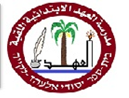 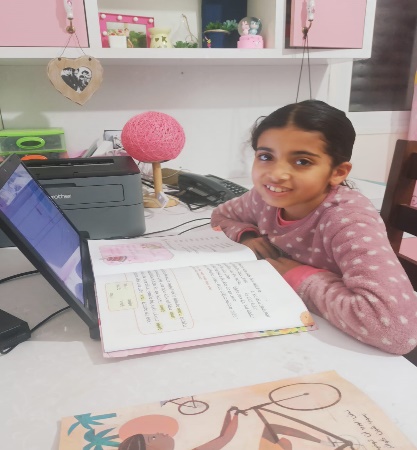